[Skovfyr]
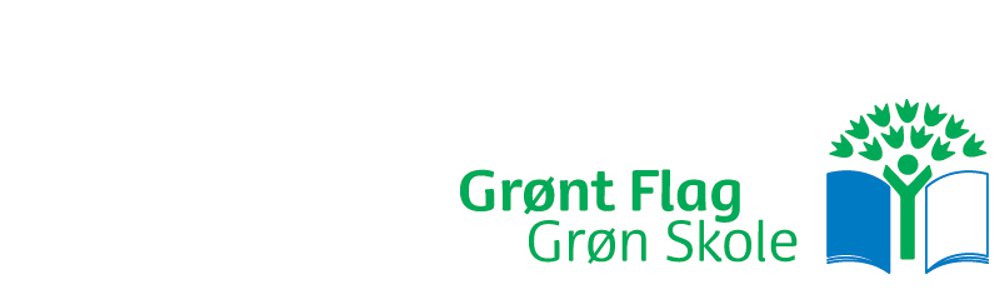 Almindeligt navn: Skovfyr
Livscyklus
Videnskabeligt navn: Pinus sylvestris
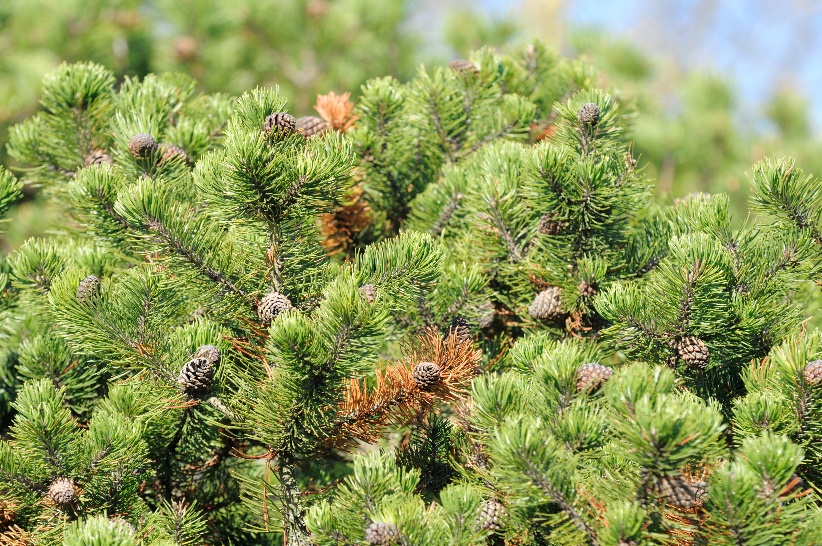 Fuldvoksen Skovfyr
Hankogler
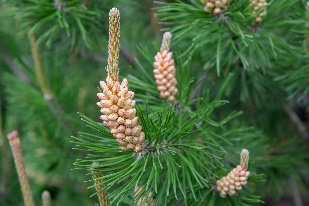 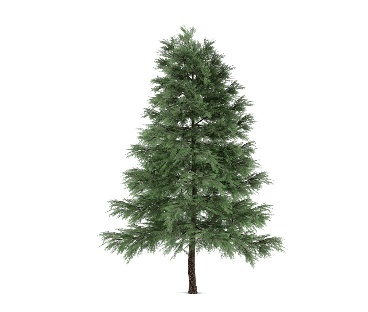 Anvendelse:
Fyrretræ er det mest brugte træ i Danmark og benyttes bl.a. til gulve, trapper, møbler og papir. Grundet dets høje brændværdi, er Skovfyr også populært at anvende som brænde.
Bestøvet hunkogle
Hunkgoler
Sjove fakta: 
Rav er hærdet harpiks fra fyrretræer, der voksede for flere tusinde år siden.
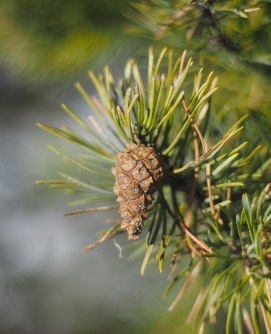 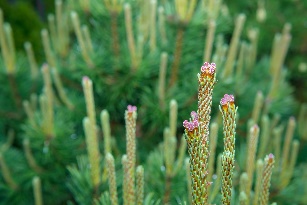 Blomstring: maj – juni
Bestøvning: Vindbåren
Billeder: Colourbox.com
[Rødkløver]
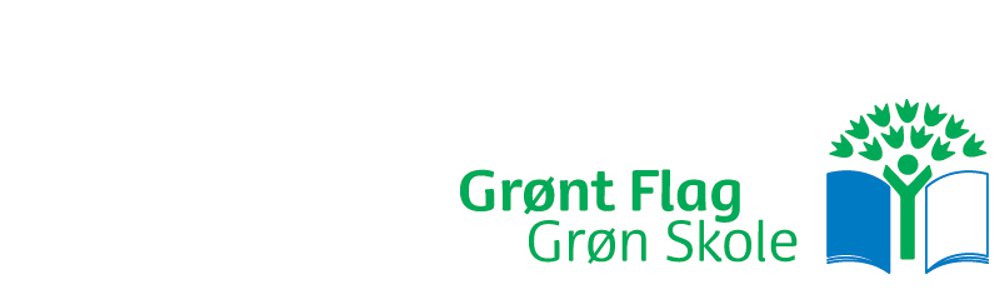 Almindeligt navn: Rødkløver
Videnskabeligt navn: Trifolium pratense
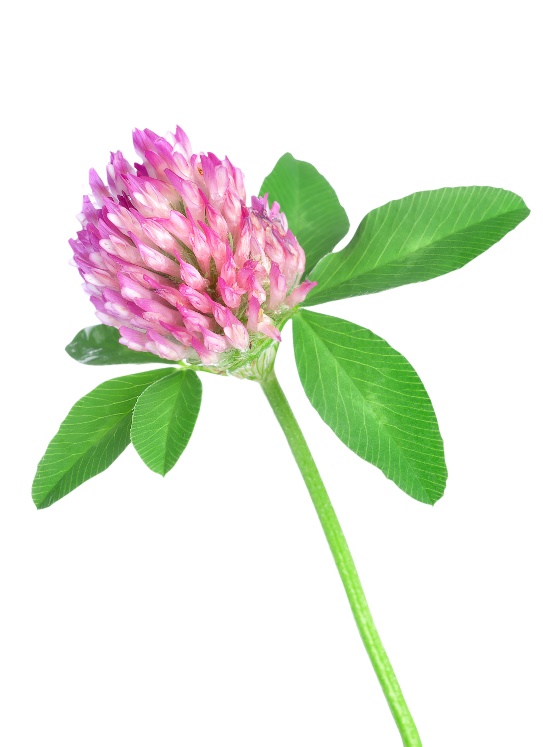 Anvendelse: 
Rødkløver har en stor landbrugsmæssig betydning, da planten er kvælstoffikserende og dermed kan bidrage til at sikre et tilstrækkeligt næringsstofniveau
Slægtskab: Rødkløver er medlem af Ærteblomstfamilien, og er således i stand til at fiksere kvælstof via knoldbakterier. Nolge landbrug benytter sig af denne egenskab ved at udså kløver sammen med andre afgrøder for at mindske gødningsbehovet.
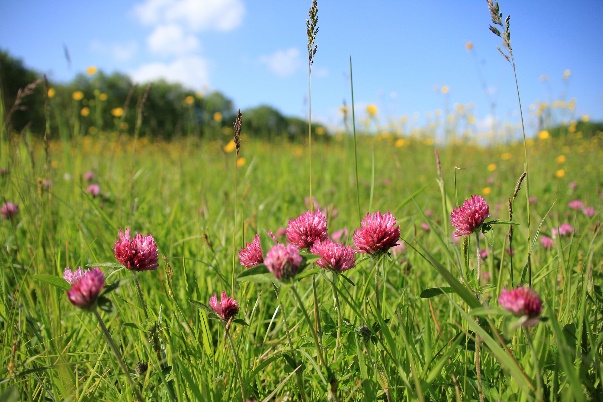 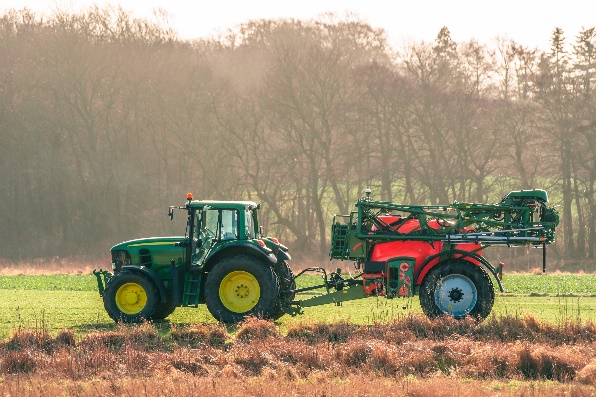 Sjove fakta:
I starten af 1900-tallet var rødkløver den vigtigste foderkilde i dansk landbrug, og derfor blev den i 1936 udnævnt som vores nationalblomst.
Blomstring: maj-september
Billeder: Colourbox.com
[Gærdesmutte]
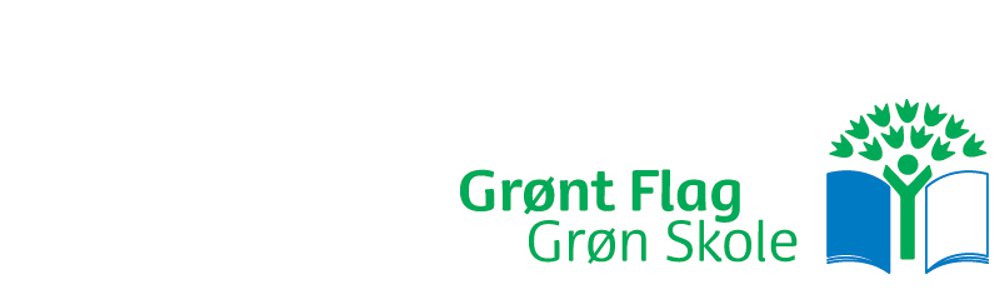 Vingefang: 13-17 cm
Længde: 12 cm
Vægt: 8-13 g
Levealder: max 6 år 
Æg:  6-8 æg
Kuld unger: 1-2 om året
Almindeligt navn: Gærdesmutte 

Videnskabeligt navn: Troglodytes troglodytes
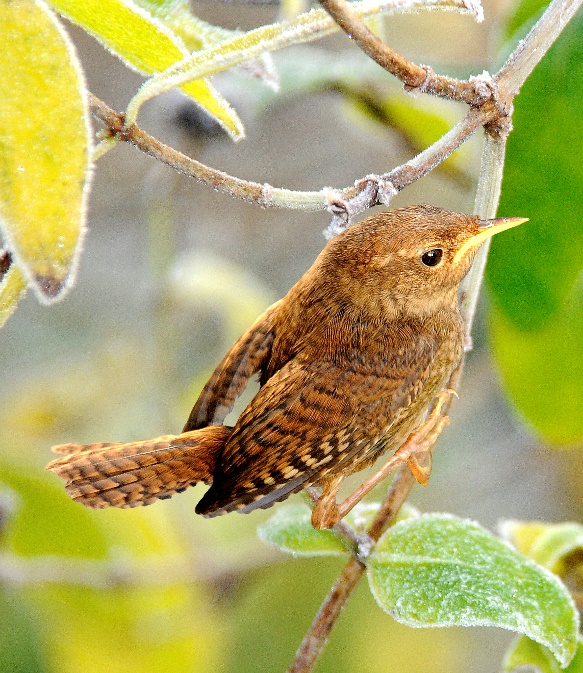 Livscyklus
Vidste du at …
Gærdesmutten oftest overvintrer i Danmark? 
Gærdesmutten er Danmarks næstmindste fugl efter fuglekongen
Stemme
Gærdesmutten har en kraftig sang med lange rækker af triller og toner, der varer i 5-7 sekunder. Sangen kan høres året rundt
Billede:Colourbox.com
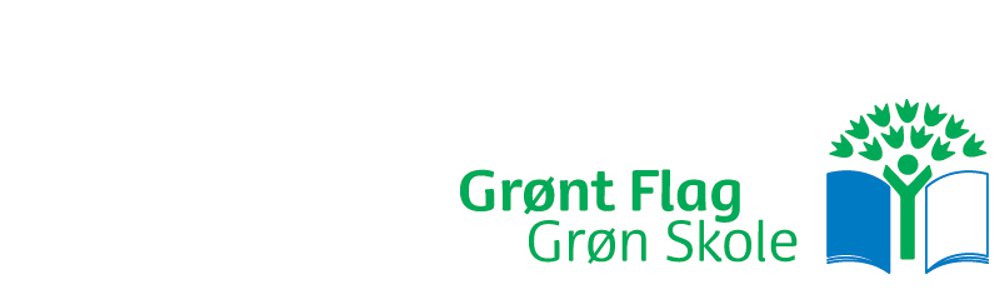 [Stær]
Vingefang:  37-42 cm
Længde: 21 cm
Vægt:  75-90 g
Levealder: Max 22 år
Æg: 4-7 æg
Kuld unger: 1-2 om året
Almindeligt navn: Stær 

Videnskabeligt navn: Sturnus vulgaris
Stemme: Sangen består ofte af efterligninger af andre fugles stemmer. Den indeholder dog altid nogle karakteristiske fløjt og knitrende, knebrende lyde.
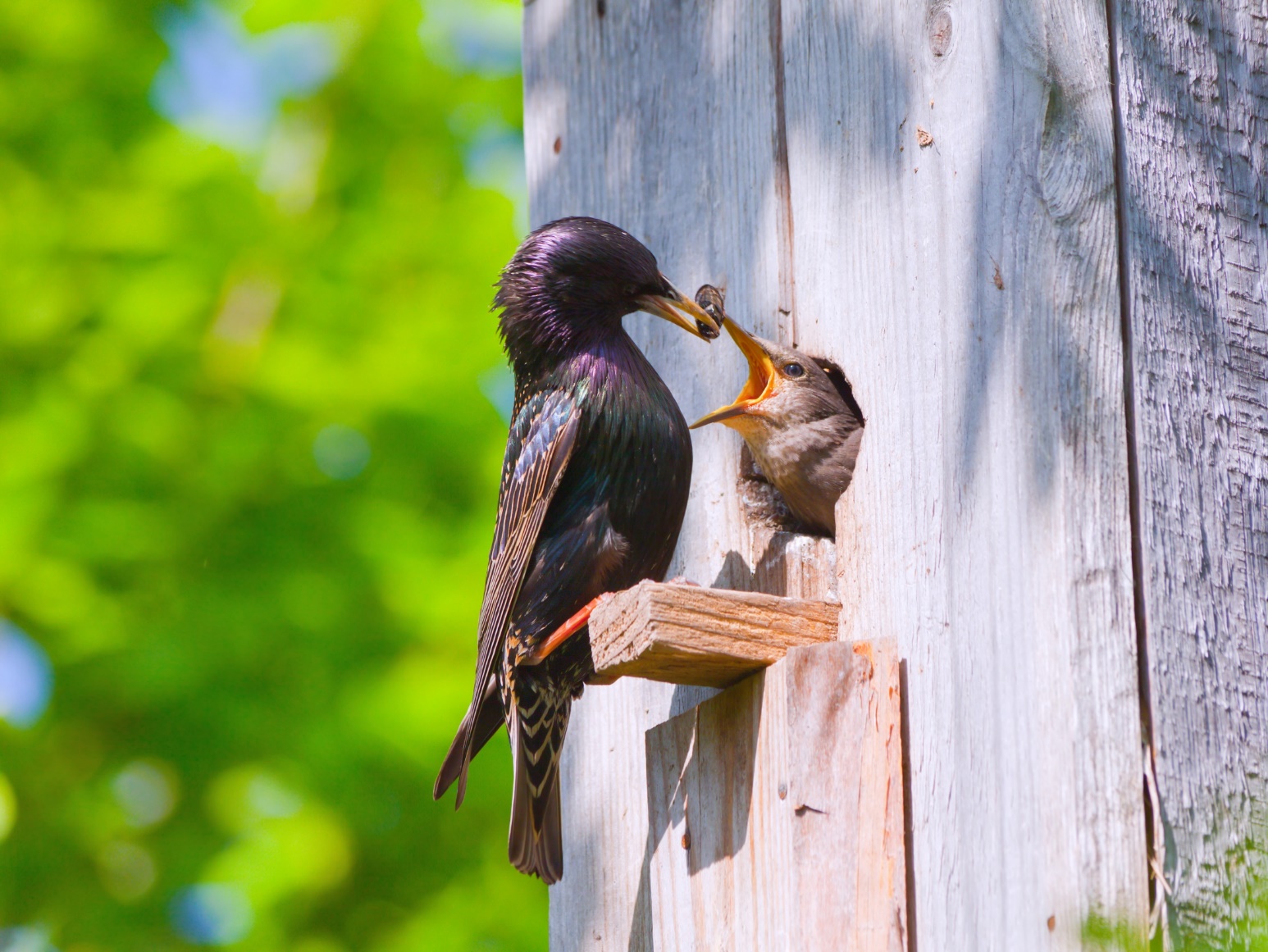 Vidste du at ……
Stæreflokkene især i efteråret kan være så store at de nærmest formørker solen, hvilket har givet anledning til begrebet sort sol?
Stæren er blandt de arter, som har været udsat for størst tilbagegang i Danmark gennem de senere år?
Livscyklus
Billeder:Colourbox.com
[Humlebi]
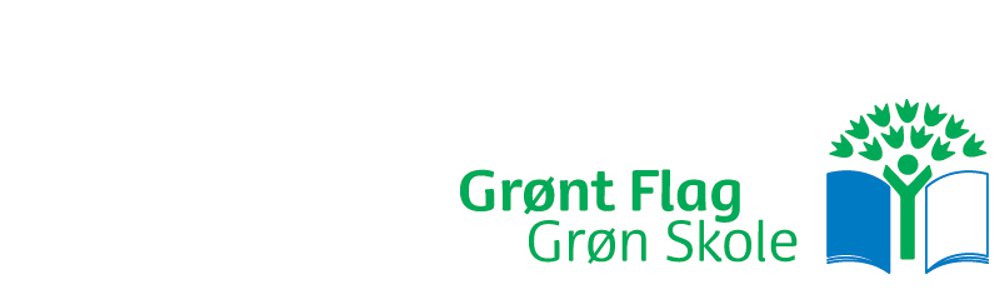 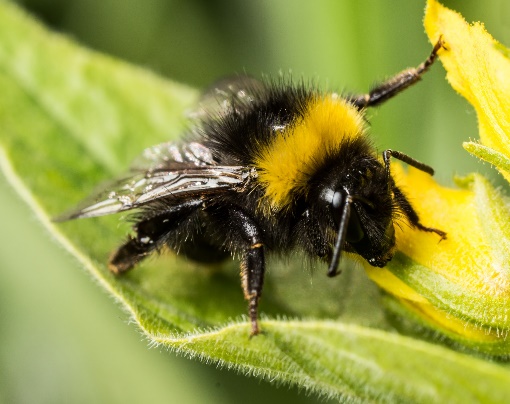 Almindeligt navn: Humlebi 

Videnskabeligt navn: Bombus
Føde: Bierne får dækket næringsbehovet
via pollen, der er en vigtig kilde til proteiner og
andre essentielle næringsstoffer, og via nektar,
der afsondres fra visse planter
Livscyklus
Fjender: Voksmøl er en af humlebiens værste fjender. Hvis det lykkes et voksent voksmøl at lægge æg i et humlebibo, så kan voksmøllarverne æde den voks, som boet er bygget af, og humlebiernes larver dør og boet bryder sammen.
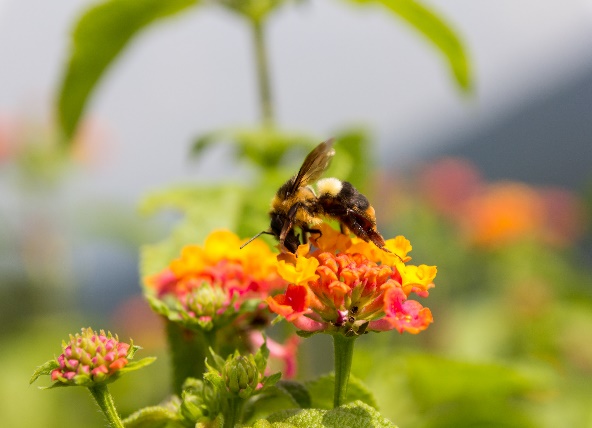 Vidste du at …
Humlebiers vinger slår med ca. 200 slag i sekundet i en ottetals kurve, der får vingerne til at virke som små propeller?
Billede:Colourbox.com
[Rød Skovmyre]
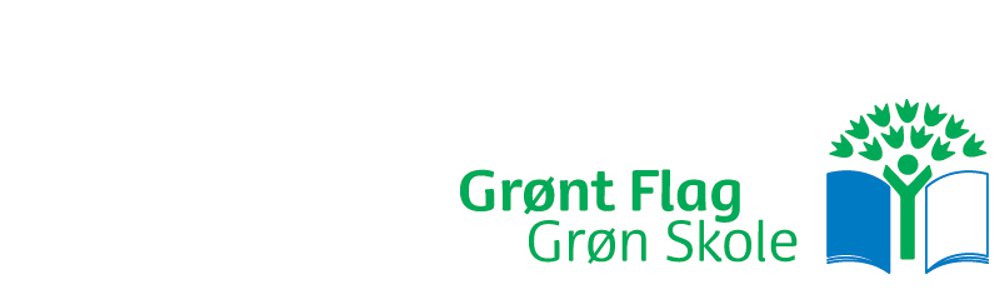 Længde arbejdere: 4-9 mm
Længde dronninger og hanner: 9-11 mm
Formering: Æg
Almindeligt navn: Rød Skovmyre
Videnskabeligt navn: Formica rufa
Vidste du at …
- En stor myretue kan rumme over 100.000 myrer og op til 100 dronninger
Livscyklus
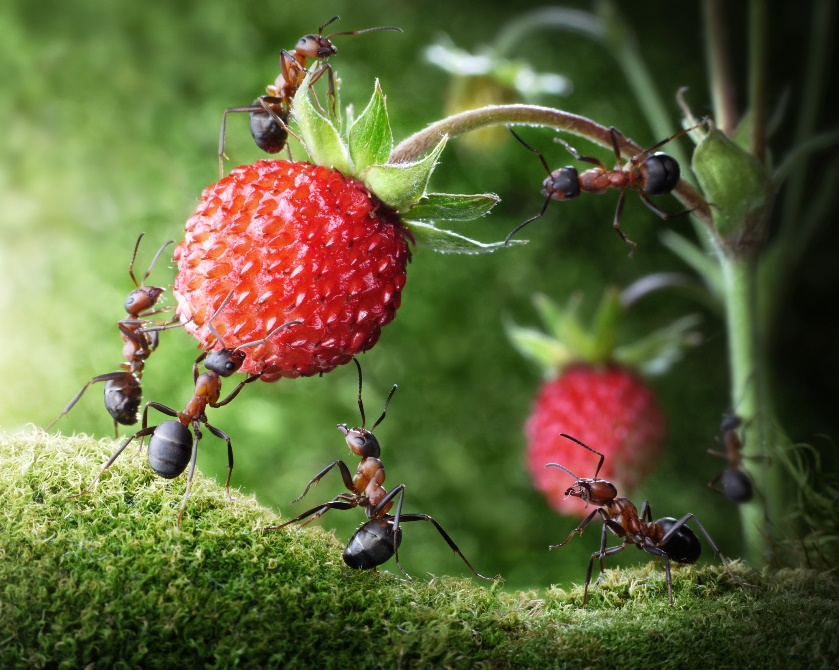 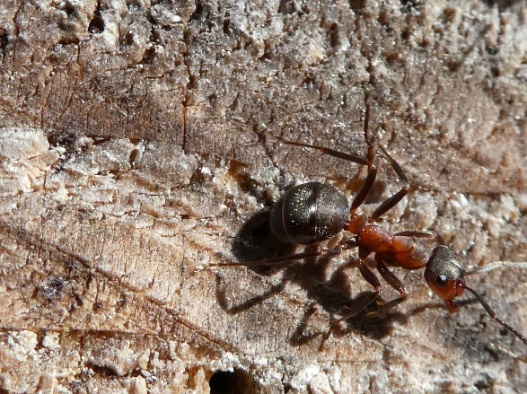 Føde 
Rød Skovmyre lever af bladlusnektar og forskellige insekter og insektlarver i dens nærområde.
Billede: Colourbox.com